การประชุมคณะอนุกรรมการด้านวิชาการ
การส่งเสริมคุณธรรมในสังคมไทย ครั้งที่ ๑/๒๕๖๓
วันจันทร์ที่ ๑๔ ธันวาคม ๒๕6๓ เวลา ๑๓.30 น.
ณ  ห้องประชุมกรมการศาสนา ชั้น ๒ 
อาคารวัฒนธรรมวิศิษฏ์  กระทรวงวัฒนธรรม
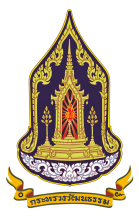 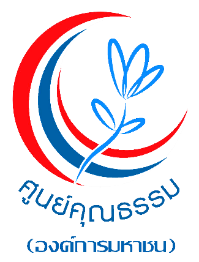 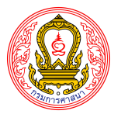 ระเบียบวาระ
: เรื่องที่ประธานแจ้งที่ประชุมทราบ
: เรื่องที่ประธานแจ้งที่ประชุมทราบ
	๒.1 คำสั่งแต่งตั้งคณะอนุกรรมการด้านวิชาการการส่งเสริมคุณธรรม
 	      ในสังคมไทย คำสั่งที่ ๒/๒๕๖๓ ลงวันที่ ๓๐ กันยายน ๒๕๖๓
	๒.๒ รายงานผลการดำเนินงานขับเคลื่อนแผนแม่บทส่งเสริมคุณธรรมแห่งชาติ 
	      ฉบับที่ ๑ (พ.ศ.๒๕๕๙-๒๕๖๔) ปีงบประมาณ ๒๕๖๐ - ๒๕๖๓ 
	๒.๓ รายงานสถานการณ์คุณธรรมของสังคมไทย ปี ๒๕๖๓
ที่ ๔
ที่ ๑
ที่ ๓
ที่ ๒
: เรื่องที่ประธานแจ้งที่ประชุมทราบ
	๓.๑  (ร่าง) แผนการดำเนินงานของคณะอนุกรรมการด้านวิชาการการส่งเสริม
	       คุณธรรมในสังคมไทย ปีงบประมาณ ๒๕๖๔ 
	๓.๒  (ร่าง) แนวทางการจัดทำแผนแม่บทส่งเสริมคุณธรรมแห่งชาติ ฉบับที่ ๒	       (พ.ศ.๒๕๖๕-๒๕๖๙)
	๓.๓ แนวคิดการจัดทำโครงการเชิงกลยุทธ์ด้านคุณธรรมเพื่อส่งเสริมคุณธรรม
     	      ของสังคมไทย
: เรื่องอื่นๆ (ถ้ามี)
ระเบียบวาระที่ ๑
เรื่องที่ประธานแจ้งที่ประชุมทราบ
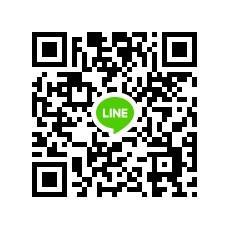 เรื่องที่ประธานแจ้งที่ประชุมทราบ
คิวอาร์โค๊ตกลุ่มไลน์: 
คณะอนุวิชาการ แผนแม่บท 63
ระเบียบวาระที่ ๒
เรื่องเพื่อทราบ
๒.๑ คำสั่งแต่งตั้งคณะอนุกรรมการด้านวิชาการการส่งเสริมคุณธรรมในสังคมไทย 
      คำสั่งที่ ๒/๒๕๖๓ ลงวันที่ ๓๐ กันยายน ๒๕๖๓
ระเบียบวาระที่ ๒ :
คำสั่งคณะกรรมการส่งเสริมคุณธรรมแห่งชาติ ที่ 1/2563 
ลงวันที่ 30 กันยายน 2563 แต่งตั้งคณะอนุกรรมการขับเคลื่อน
แผนแม่บทฯ ประกอบด้วย

ศาสตราจารย์อภิชัย พันธเสน	    เป็นประธานอนุกรรมการ 
ผู้อำนวยการศูนย์คุณธรรม 	    เป็นรองประธานอนุกรรมการ
หัวหน้ากลุ่มงานสมัชชาคุณธรรม  เป็นอนุกรรมการและเลขานุการ
     และความร่วมมือนานาชาติ 

     ผู้แทนหน่วยงานต่างๆ ร่วมเป็นอนุกรรมการ รวมจำนวน ๒๓ ราย
โดยมีวาระอยู่ในตำแหน่งคราวละ 2 ปี และอาจได้รับการแต่งตั้งอีกได้
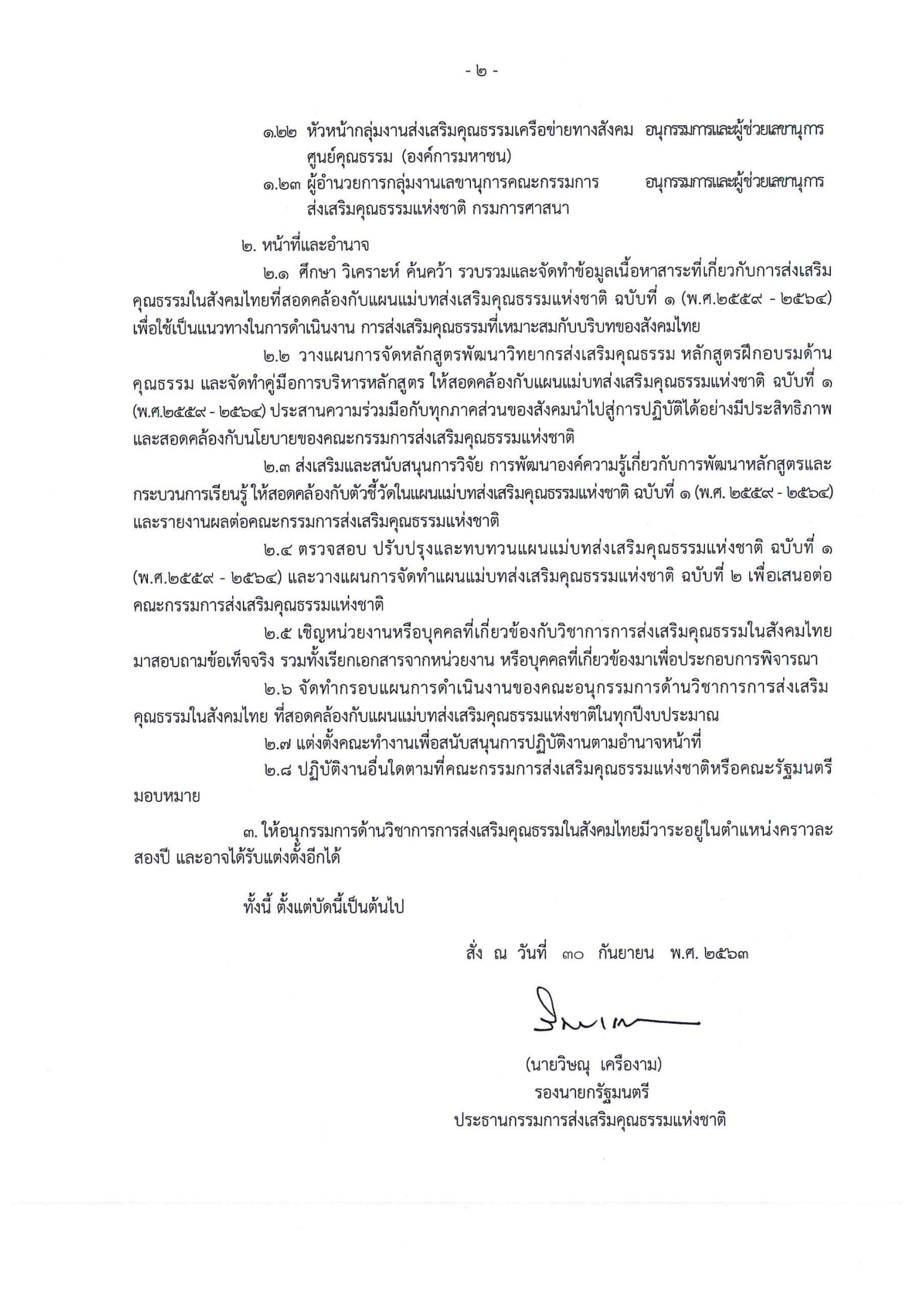 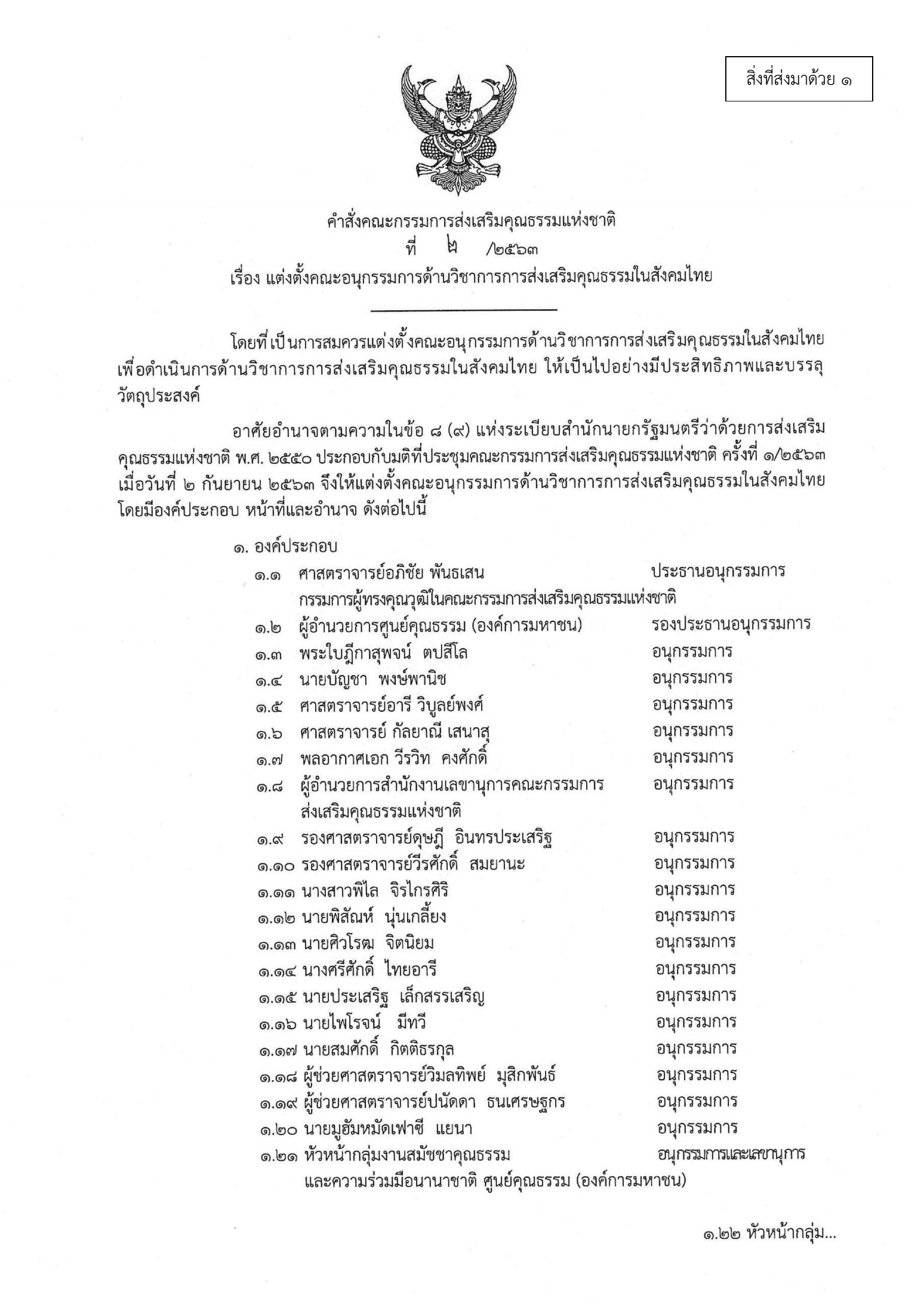 ๒.๒ รายงานผลการดำเนินงานขับเคลื่อนแผนแม่บทส่งเสริมคุณธรรมแห่งชาติ ฉบับที่ ๑ 
      (พ.ศ.๒๕๕๙-๒๕๖๔) ปีงบประมาณ ๒๕๖๐ - ๒๕๖๓
ระเบียบวาระที่ ๒ :
ปีงบประมาณ พ.ศ. ๒๕๖๐
ด้านการสร้างความเข้าใจในการขับเคลื่อนแผนแม่บทฯ และการประชาสัมพันธ์
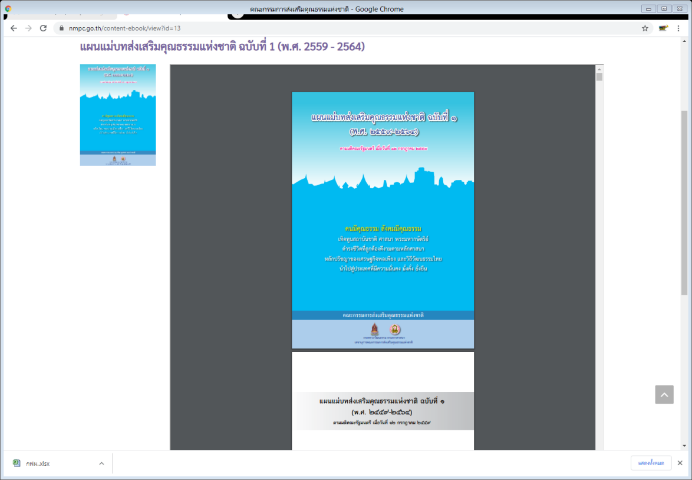 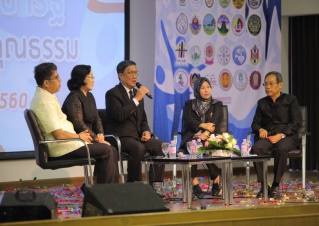 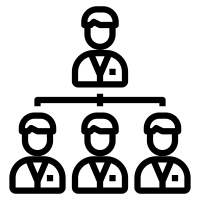 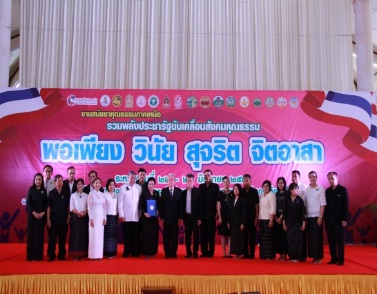 จัดโครงการ 
“ยกย่องสื่อโฆษณาประชาสัมพันธ์ 
และประกวด
สื่อสร้างสรรค์
ส่งเสริมคุณธรรม ”
ปรับปรุงและแก้ไขคำสั่งแต่งตั้งคณะอนุกรรมการฯ จำนวน ๔ คณะ
จัดงาน “สมัชชาคุณธรรมระดับภูมิภาค ๔ ภาค”
จัดประชุม
เชิงปฏิบัติการ
ติดตามการขับเคลื่อนแผนแม่บทฯ
จัดโครงการ 
“บันทึกความดี
ตามรอยพ่อ”
จัดทำหนังสือ
การส่งเสริมคุณธรรมแห่งชาติ
จัดประชุม
ทางวิชาการ 
“ประชารัฐร่วมใจ ขับเคลื่อนสังคมไทย
สู่สังคมคุณธรรม”
๒.๒ รายงานผลการดำเนินงานขับเคลื่อนแผนแม่บทส่งเสริมคุณธรรมแห่งชาติ ฉบับที่ ๑ 
      (พ.ศ.๒๕๕๙-๒๕๖๔) ปีงบประมาณ ๒๕๖๐ - ๒๕๖๓ (ต่อ)
ระเบียบวาระที่ ๒ :
ปีงบประมาณ พ.ศ. ๒๕๖๐
ด้านการส่งเสริมชุมชน องค์กร อำเภอ และจังหวัดคุณธรรม
ด้านความร่วมมือในการขับเคลื่อนแผนแม่บทฯ
ส่งเสริมการจัดกิจกรรมการพัฒนาชุมชนของหน่วยงานภาครัฐและเอกชน คุณธรรมด้าน “พอเพียง วินัย สุจริต จิตอาสา”เกิดชุมชนส่งเสริมคุณธรรม จำนวน 15,565 แห่ง
แต่งตั้งคณะอนุกรรมการคัดเลือกชุมชน องค์กร หน่วยงานและจังหวัดคุณธรรม มีอำนาจหน้าที่กำหนดหลักเกณฑ์และพิจารณาคัดเลือกชุมชน องค์กร หน่วยงานและจังหวัดคุณธรรมต้นแบบ เพื่อประกาศยกย่องเป็นหน่วยงานตัวอย่างด้านการส่งเสริมคุณธรรม
ได้รับความร่วมมือจากทุกกระทรวง และทุกจังหวัด รวมทั้งหน่วยงานอิสระภาครัฐและเอกชน จัดทำแผนแม่บทและแผนปฏิบัติการส่งเสริมคุณธรรม ของหน่วยงาน รวม 151 หน่วยงาน
๒.๒ รายงานผลการดำเนินงานขับเคลื่อนแผนแม่บทส่งเสริมคุณธรรมแห่งชาติ ฉบับที่ ๑ 
      (พ.ศ.๒๕๕๙-๒๕๖๔) ปีงบประมาณ ๒๕๖๐ - ๒๕๖๓ (ต่อ)
ระเบียบวาระที่ ๒ :
๑
๔
๓
๕
๒
ปีงบประมาณ พ.ศ. ๒๕๖๑
ด้านการสร้างความเข้าใจในการขับเคลื่อนแผนแม่บทฯ และการประชาสัมพันธ์
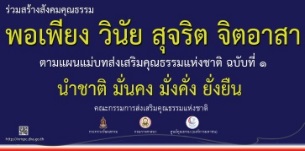 จัดประชุมวิชาการ “ประชารัฐร่วมใจ ขับเคลื่อนสังคมไทย
สู่สังคมคุณธรรม พอเพียง วินัย สุจริต จิตอาสา และสมัชชาคุณธรรม ใน 4 ภาค
จัดพิมพ์หนังสือ 
“คู่มือการประเมิน องค์กร ชุมชน อำเภอ และจังหวัดคุณธรรม ภายใต้แผนแม่บท ฯ”
จัดทำหลักสูตรพื้นฐานการอบรมคุณธรรมจริยธรรมสำหรับวิทยากร
แกนนำในระดับอุดมศึกษา
ถ่ายทอดสดการจัดประชุมทางวิชาการ “ประชารัฐร่วมใจ ขับเคลื่อนสังคมไทย
สู่สังคมคุณธรรมฯ” และสมัชชาคุณธรรม ๔ ภาค ทางสถานีวิทยุและสื่อท้องถิ่น
จัดทำป้ายรณรงค์คุณธรรม และประชาสัมพันธ์ผ่านสื่อต่าง ๆ ของแต่ละหน่วยงาน ภายใต้การดำเนินงานของคณะอนุกรรมการส่งเสริมคุณธรรมของแต่ละกระทรวง
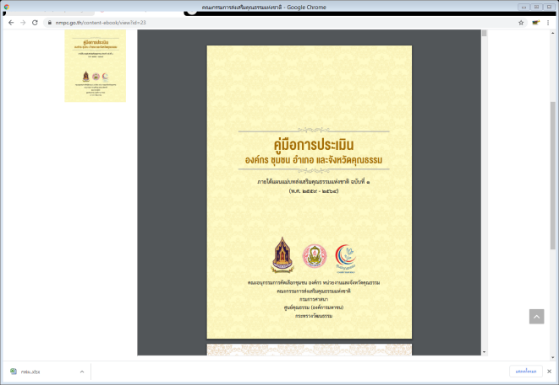 ๒.๒ รายงานผลการดำเนินงานขับเคลื่อนแผนแม่บทส่งเสริมคุณธรรมแห่งชาติ ฉบับที่ ๑ 
      (พ.ศ.๒๕๕๙-๒๕๖๔) ปีงบประมาณ ๒๕๖๐ - ๒๕๖๓ (ต่อ)
ระเบียบวาระที่ ๒ :
ปีงบประมาณ พ.ศ. ๒๕๖๑
ด้านความร่วมมือในการขับเคลื่อนแผนแม่บทฯ
ด้านการส่งเสริมชุมชน องค์กร อำเภอ และจังหวัดคุณธรรม
หน่วยงานรายงานผลการดำเนินงานตามแผนปฏิบัติการส่งเสริมคุณธรรม จำนวน 103 หน่วยงาน ดังนี้
มีหน่วยงานสนับสนุนการจัดอบรมคุณธรรมจริยธรรม เพิ่มขึ้น 34.31%
บุคลากรได้รับการอบรมคุณธรรมจริยธรรม เพิ่มขึ้น 49.57%
บุคลากรและประชาชนเข้าร่วมกิจกรรมเทิดทูนสถาบันฯ เพิ่มขึ้น 29.79%
สนับสนุนและส่งเสริมให้ทุกภาคส่วนใช้ เกณฑ์ประเมิน 9 ขั้นตอน ในการส่งเสริมและพัฒนาองค์กร ชุมชน อำเภอ 
และจังหวัด
มีองค์กร ชุมชน อำเภอ และจังหวัดเข้าร่วมการประเมิน มากกว่า 35,000 แห่ง ทั่วประเทศ
๒.๒ รายงานผลการดำเนินงานขับเคลื่อนแผนแม่บทส่งเสริมคุณธรรมแห่งชาติ ฉบับที่ ๑ 
      (พ.ศ.๒๕๕๙-๒๕๖๔) ปีงบประมาณ ๒๕๖๐ - ๒๕๖๓ (ต่อ)
ระเบียบวาระที่ ๒ :
ปีงบประมาณ พ.ศ. ๒๕๖๒
ด้านการสร้างความเข้าใจในการขับเคลื่อนแผนแม่บทฯ และการประชาสัมพันธ์
จัดสมัชชาคุณธรรมแห่งชาติ ครั้งที่ 10 “1 ทศวรรษ สร้างสังคมคุณธรรม : วินัยคนสะท้อนวินัยชาติ” 
มีองค์กรภาคีต่างๆ ร่วมจัดงาน 132 องค์กร
จัดประชุมระดมสมองกำหนดกลยุทธ์การสื่อสารคุณธรรมแห่งชาติ สร้างการรับรู้การขับเคลื่อน
แผนแม่บทฯ และรณรงค์ส่งเสริมคุณธรรม
จัดการประชุมสัมมนา “การส่งเสริมและพัฒนาองค์กร ชุมชน อำเภอและจังหวัดคุณธรรม”
จัดทำหนังสือ “การส่งเสริมคุณธรรม พอเพียง วินัย สุจริต จิตอาสา สร้างคนดีสู่สังคม”
จัดอบรมหลักสูตร “วิทยากรส่งเสริมคุณธรรม” 
ใน ๔ ภูมิภาค จำนวน ๘ รุ่น มีผู้ผ่านการอบรม จำนวน ๙๑๗ คน จาก ๗๖๗ องค์กร
จัดการประชุมเชิงปฏิบัติการติดตามการดำเนินงานส่งเสริมและพัฒนาองค์กร ชุมชน อำเภอ
และจังหวัดคุณธรรม
จัดทำหนังสือการส่งเสริมคุณธรรมแห่งชาติ 
ประจำปี 2562
จัดโครงการ “วิทยากรแกนนำส่งเสริมคุณธรรม 
(พี่สอนน้อง)”
จัดการประชุมเชิงปฏิบัติการติดตามการขับเคลื่อน
แผนแม่บทส่งเสริมคุณธรรมแห่งชาติ ฉบับที่ ๑
 ประจำปี 2562
๒.๒ รายงานผลการดำเนินงานขับเคลื่อนแผนแม่บทส่งเสริมคุณธรรมแห่งชาติ ฉบับที่ ๑ 
      (พ.ศ.๒๕๕๙-๒๕๖๔) ปีงบประมาณ ๒๕๖๐ - ๒๕๖๓ (ต่อ)
ระเบียบวาระที่ ๒ :
ปีงบประมาณ พ.ศ. ๒๕๖๒
ด้านความร่วมมือในการขับเคลื่อนแผนแม่บทฯ
ด้านการส่งเสริมชุมชน องค์กร อำเภอ และจังหวัดคุณธรรม
หน่วยงานรายงานผลการดำเนินงานตามแผนปฏิบัติการส่งเสริมคุณธรรม จำนวน 10๙ หน่วยงาน ดังนี้
หน่วยงานสนับสนุนการจัดอบรมคุณธรรมจริยธรรมเพิ่มขึ้น ๕๓.๔๙%
บุคลากรได้รับการอบรมคุณธรรมจริยธรรม เพิ่มขึ้น ๒9.๐๓%
หน่วยงานสนับสนุนการจัดกิจกรรมเทิดทูนสถาบันฯเพิ่มขึ้น ๑9.๒๔%
บุคลากรและประชาชนเข้าร่วมกิจกรรมเทิดทูนสถาบันฯเพิ่มขึ้น ๕๔.๙๔%
สนับสนุนและส่งเสริมให้ทุกภาคส่วนใช้ เกณฑ์ประเมิน 9 ขั้นตอน ในการส่งเสริมและพัฒนาองค์กร ชุมชน อำเภอ 
และจังหวัด
เกิด ชุมชน องค์กร อำเภอ และจังหวัดเข้าร่วมการประเมิน มากกว่า 3๔,๑๘๖ แห่ง ทั่วประเทศ
๒.๒ รายงานผลการดำเนินงานขับเคลื่อนแผนแม่บทส่งเสริมคุณธรรมแห่งชาติ ฉบับที่ ๑ 
      (พ.ศ.๒๕๕๙-๒๕๖๔) ปีงบประมาณ ๒๕๖๐ - ๒๕๖๓ (ต่อ)
ระเบียบวาระที่ ๒ :
ปีงบประมาณ พ.ศ. ๒๕๖๓
ได้แต่งตั้งคณะอนุกรรมการชุดใหม่ 
จำนวน ๔ คณะ
จัดการประชุมเชิงปฏิบัติการติดตามการขับเคลื่อนแผนแม่บทส่งเสริมคุณธรรมแห่งชาติ 
ประจำปี 2563
รายงานผลการดำเนินการ
ตามแผนปฏิบัติการส่งเสริมคุณธรรมประจำปี
หน่วยงานรายงานผลการดำเนินงานตามแผนปฏิบัติการส่งเสริมคุณธรรม จำนวน 105 หน่วยงาน ดังนี้
หน่วยงานสนับสนุนการจัดอบรมคุณธรรมจริยธรรมเพิ่มขึ้น ๘๘.๔๘%
บุคลากรได้รับการอบรมคุณธรรมจริยธรรม เพิ่มขึ้น ๑๓.๖๒%
หน่วยงานสนับสนุนการจัดกิจกรรมเทิดทูนสถาบันฯเพิ่มขึ้น ๒๒.๖๕%
บุคลากรและประชาชนเข้าร่วมกิจกรรมเทิดทูนสถาบันฯเพิ่มขึ้น ๓๖.๐๑%
(๑) คณะอนุกรรมการขับเคลื่อนแผนแม่บทส่งเสริมคุณธรรมแห่งชาติ ฉบับที่ 1 (พ.ศ. 2559-2564) 
    (๒) คณะอนุกรรมการด้านวิชาการการส่งเสริมคุณธรรมในสังคมไทย 
    (๓) คณะอนุกรรมการด้านประชาสัมพันธ์การส่งเสริมคุณธรรมในสังคมไทย 
    (๔) คณะอนุกรรมการด้านการประเมินชุมชน องค์กร อำเภอ และจังหวัดคุณธรรม
ส่วนกลาง : ณ จังหวัดเพชรบุรี 
ส่วนภูมิภาค : 4 ภาค ได้แก่ 
ภาคเหนือ (จังหวัดเชียงใหม่) 
ภาคกลาง (จังหวัดชลบุรี) 
ภาคใต้ (จังหวัดนครศรีธรรมราช) 
ภาคตะวันออกเฉียงเหนือ (จังหวัดอุดรธานี
๒.๒ รายงานผลการดำเนินงานขับเคลื่อนแผนแม่บทส่งเสริมคุณธรรมแห่งชาติ ฉบับที่ ๑ 
      (พ.ศ.๒๕๕๙-๒๕๖๔) ปีงบประมาณ ๒๕๖๐ - ๒๕๖๓ (ต่อ)
ระเบียบวาระที่ ๒ :
๑
การเตรียมข้อมูลรายงานผลการดำเนินงานขับเคลื่อนแผนแม่บทส่งเสริมคุณธรรมแห่งชาติ ฉบับที่ 1 (พ.ศ. 2559 -2564) ประจำปี พ.ศ. 2563 เสนอคณะกรรมการส่งเสริมคุณธรรมแห่งชาติ และคณะรัฐมนตรีตามลำดับ
งานที่อยู่ระหว่างดำเนินการต่อเนื่องระหว่างปีงบประมาณ 2563-2564
การเตรียมข้อมูลเพื่อจัดพิมพ์หนังสือ “คุณธรรมนำการพัฒนา ปี 2563” 
ภายใต้แผนแม่บทส่งเสริมคุณธรรมแห่งชาติ ฉบับที่ 1 (พ.ศ. 2559-2564)
๒
การประเมินผลการดำเนินงานตามยุทธศาสตร์แผนแม่บทส่งเสริมคุณธรรมแห่งชาติ ฉบับที่ 1 (พ.ศ. 2559-2564) 
และเตรียมการจัดทำแผนแม่บทส่งเสริมคุณธรรมฯ ฉบับที่ ๒(พ.ศ. 25๖๕-256๙)
๓
การประกาศยกย่องชุมชน องค์กร อำเภอ และจังหวัดคุณธรรม ปีงบประมาณ พ.ศ. ๒๕๖๒
๔
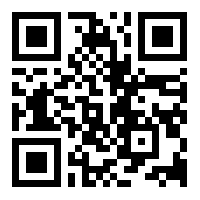 ๒.๓ รายงานสถานการณ์คุณธรรมของสังคมไทย ปี ๒๕๖๓
ระเบียบวาระที่ ๒ :
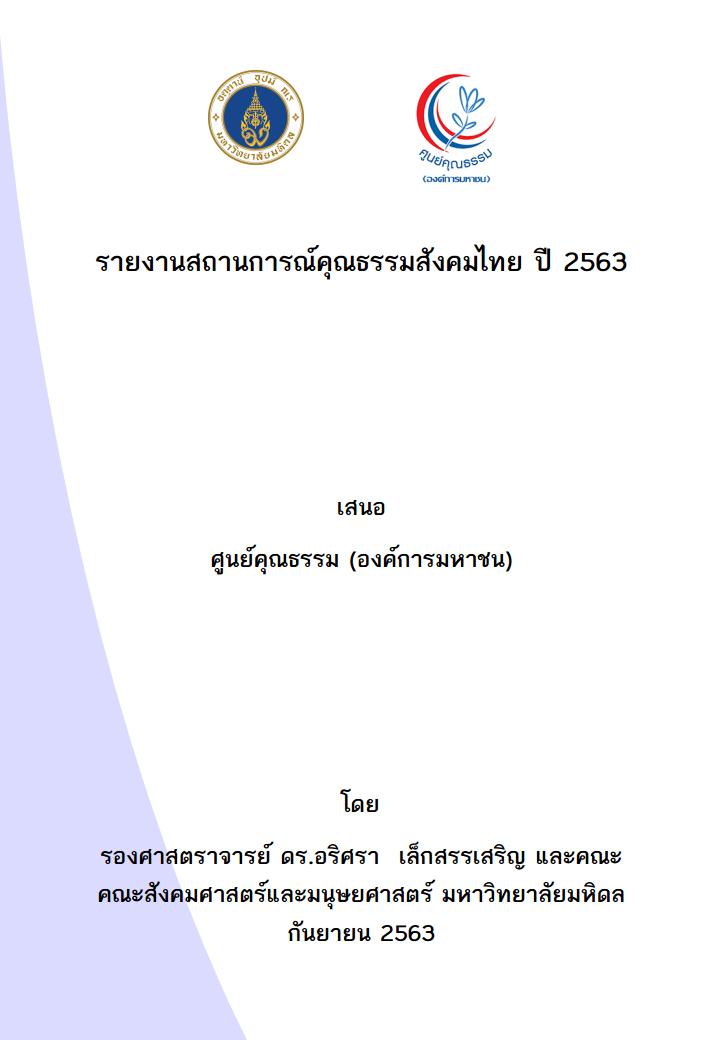 ศูนย์คุณธรรม ได้จัดทำรายงานสถานการณ์คุณธรรมในสังคมไทยในปี ๒๕๖๒ - ๒๕๖๓  โดยศูนย์คุณธรรม ร่วมกับมหาวิทยาลัยมหิดล  เป็นการสรุปภาพรวมสถานการณ์คุณธรรมสำคัญทั้งเชิงบวกและเชิงลบในแต่ละปี เชื่อมโยงกับประเด็น ๔ คุณธรรม คือ พอเพียง วินัย สุจริต จิตอาสา โดยจัดลำดับความสำคัญมา ๑๐ ลำดับ เมื่อเปรียบเทียบสถานการณ์คุณธรรมในสังคมไทยปี พ.ศ.๒๕๖๒-๒๕๖๓ พบว่า 
     คุณธรรมเรื่อง “วินัยและจิตอาสา” เป็นคุณธรรมที่มีนัยสำคัญต่อการส่งเสริมกับคนในสังคมไทย
ระเบียบวาระที่ ๒ :
๒.๓ รายงานสถานการณ์คุณธรรมของสังคมไทย ปี ๒๕๖๓   (ต่อ)
๑๐ สุดยอดปรากฏการณ์ด้านคุณธรรมของสังคมไทยในสถานการณ์โควิด (COVID-19)
๑.  วินัยและคุณธรรมของคนไทย ฝ่าวิกฤตโควิด-๑๙
๒.  แพทย์ พยาบาลและบุคลลากรทางการแพทย์ เสียสละทุ่มเทมากกว่า คำว่า หน้าที่ 
๓.  สร้างนวัตกรรมสู้โควิด - โดยสถาบันเทคโนโลยีพระจอมเกล้าเจ้าคุณทหารลาดกระบังและจุฬาลงกรณ์มหาวิทยาลัย
๔.  พลังสาธารณสุขจิตอาสา (อสม.)
๕.  การแลกเปลี่ยนสินค้าระหว่างชุมชน- ข้าวแลกปลาและขนส่งโดยกองทัพอากาศ
๖.  โครงการเชฟจิตอาสา Chef Cares อาหารที่ดีเพื่อทีมแพทย์
๗.  การดูแลนักท่องเที่ยวที่ตกต้าง- วัดไม้ขาว จังหวัดภูเก็ตและสื่อฝรั่งเศสตีข่าว ๒ครอบครัวหนีโควิด มีความสุขกับการกักตัวอยู่บนเกาะสมุยเมืองสวรรค์
๘.  พระพะยอมเปิดวัดช่วยจ้างงาน สร้างรายได้ให้ประชาชน
๙.   ตู้ปันสุข- หยิบแต่พอดี ถ้าท่านมีใส่ตู้แบ่งปัน
๑๐. ผู้ว่าราชการจังหวัดไถ่ของจากโรงจำนำช่วยประชนชน
การแถลงข่าว ๑๐ สุดยอดปรากฏการณ์ด้านคุณธรรมของสังคมไทยในสถานการณ์โควิด (COVID-19) เมื่อวันที่ ๒๓ กันยายน ๒๕๖๓ ณ ศูนย์คุณธรรม(องค์การมหาชน)
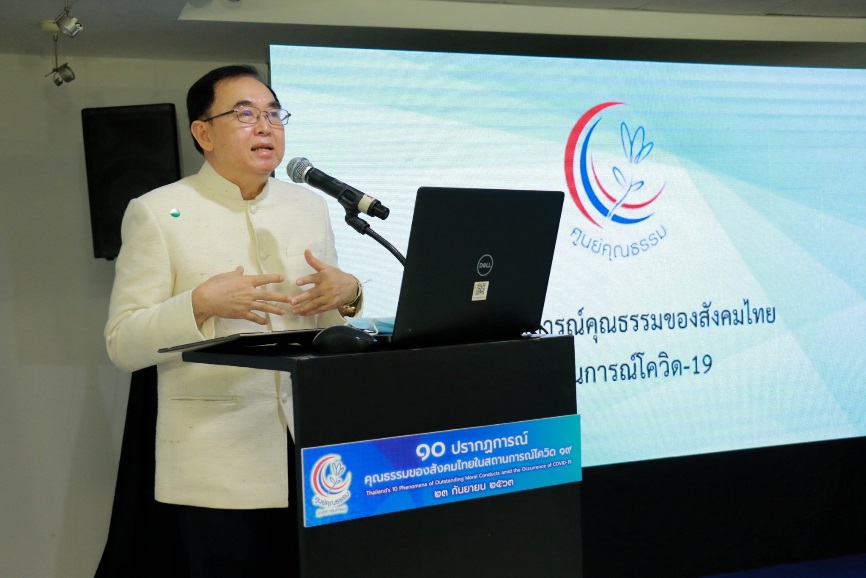 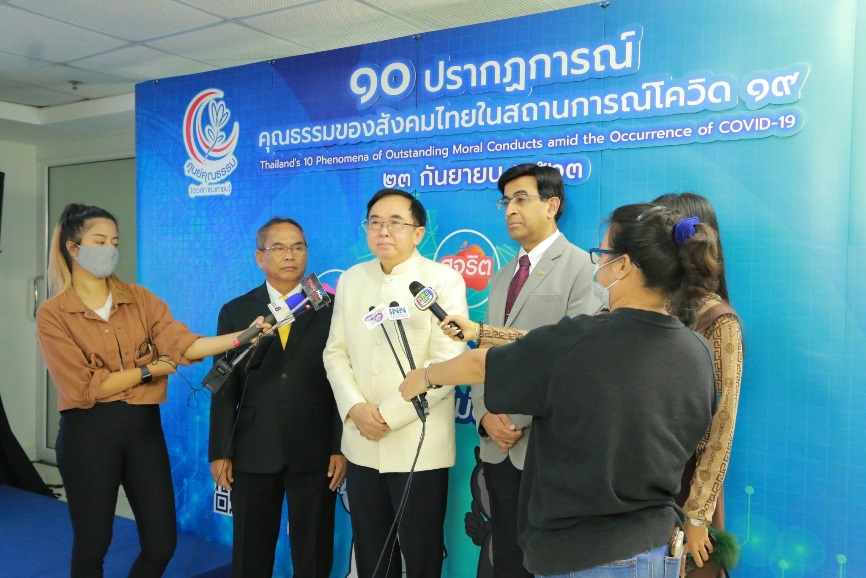 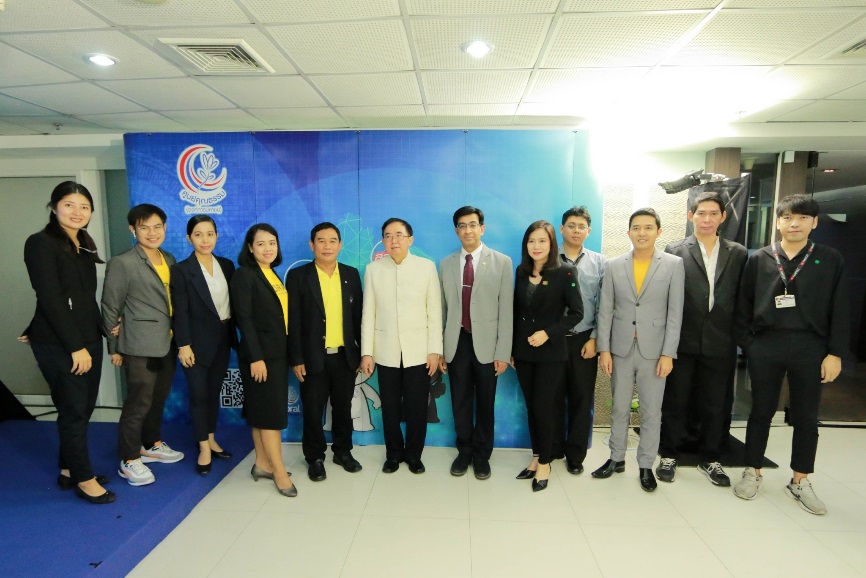 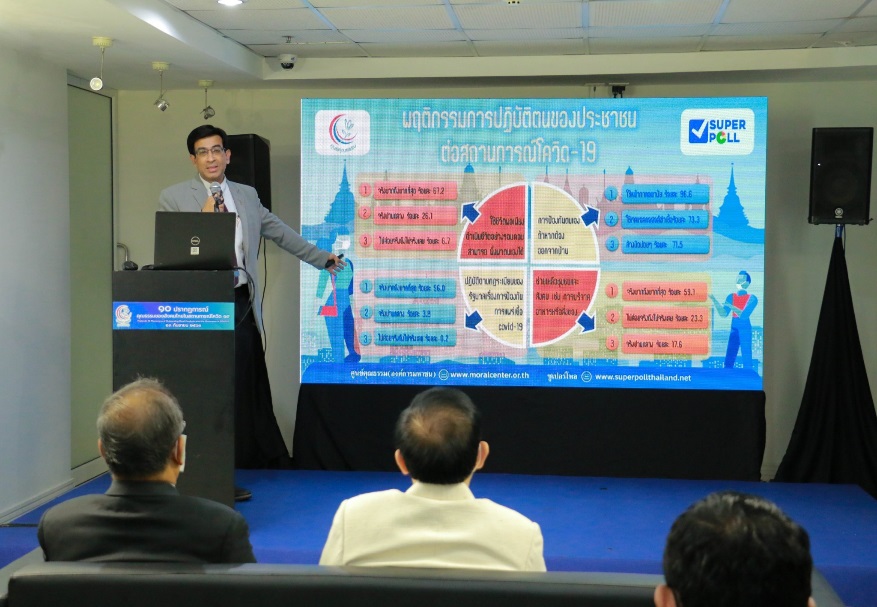 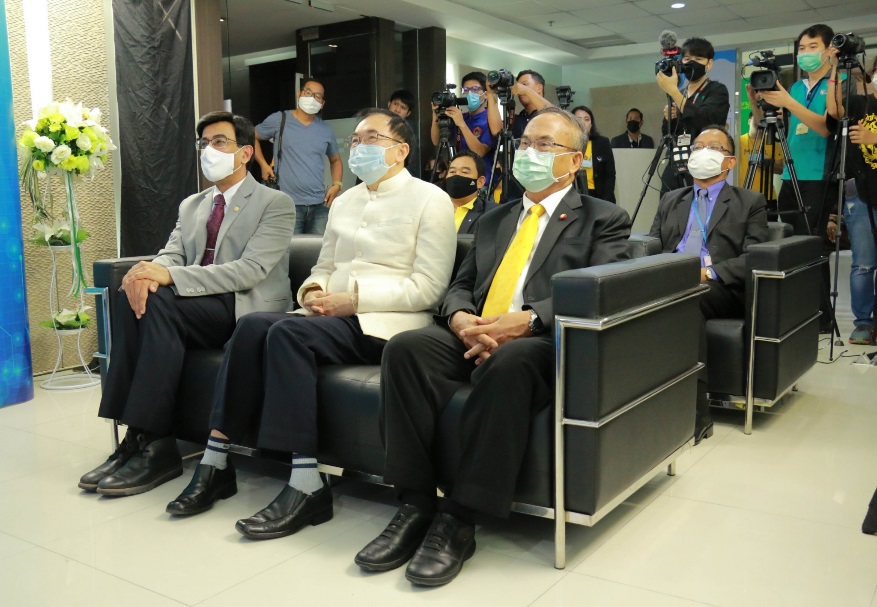 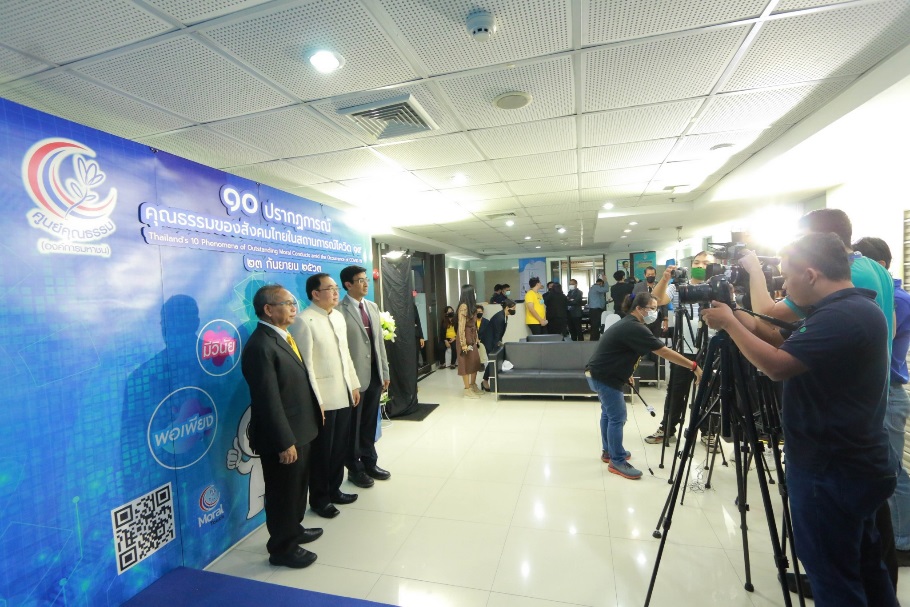 การมอบประกาศเกียรติคุณ
การมอบใบประกาศเกียรติคุณเพื่อเป็นการขอบคุณ และยกย่องการทำความดีในช่วงสถานการณ์โควิด ให้แก่ผู้ผ่านการคัดเลือก ๑๐ ปรากฏการณ์คุณธรรมฯ และส่งมอบใบประกาศเกียรติคุณแก่ผู้ที่ได้รับการเสนอชื่อทั้งหมด จาก ๓๐ จังหวัด  รวม ๖๔ ผลงาน/ปรากฏการณ์
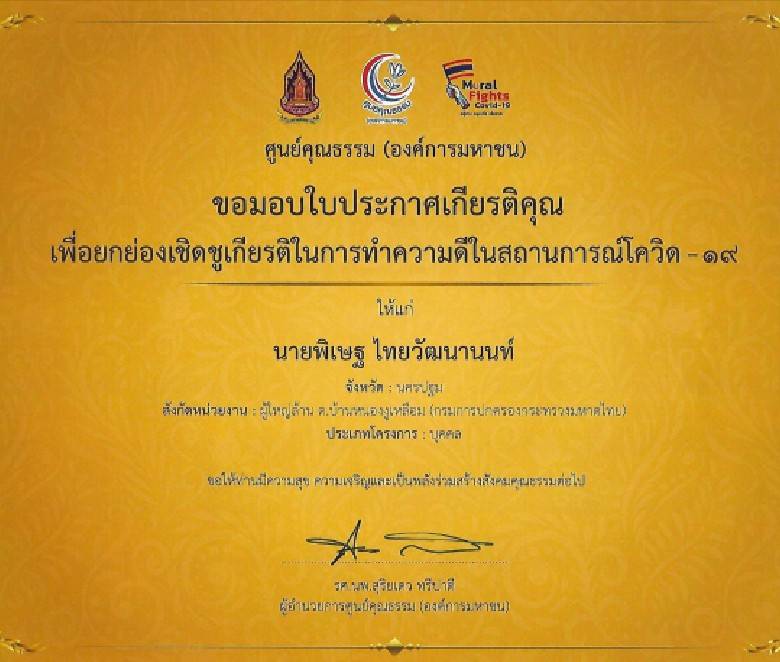 ทุกผลงานที่ผ่านการคัดกรอง ได้รับประกาศเกียรติคุณ จากศูนย์คุณธรรม(องค์การมหาชน)
การรวบรวมจัดทำเป็นหนังสือ ๑๐๐ เรื่องราวคุณธรรมความดีในสถานการณ์โควิด
หนังสือร้อยเรียงเรื่องราวปรากฏการณ์คุณธรรมความดีในพื้นที่จังหวัดส่งเสริมคุณธรรม จำนวน ๑๐ จังหวัด  ครอบคลุม ๔ ภาค จังหวัดละ ๑๐๐ กรณี รวม ๑,๐๐๐ กรณี  ได้แก่ เชียงราย  พิจิตร บุรีรัมย์  ร้อยเอ็ด ศรีษะเกษ อุดรธานี  ราชบุรี  พระนครศรีอยุธยา  พัทลุง สุราษฏร์ธานี  เผยแพร่ในรูปแบบ E-books และดาวน์โหลดในแอปพลิเคชั่น MORAL TOUCH
หนังสือ ๑๐๐ เรื่องราวคุณธรรม ความดีในสถานการณ์โควิด  จัดพิมพ์เผยแพร่ จำนวน  ๑,๐๐๐ เล่ม และดาวน์โหลดในแอปพลิเคชั่น MORAL TOUCH ของศูนย์คุณธรรม
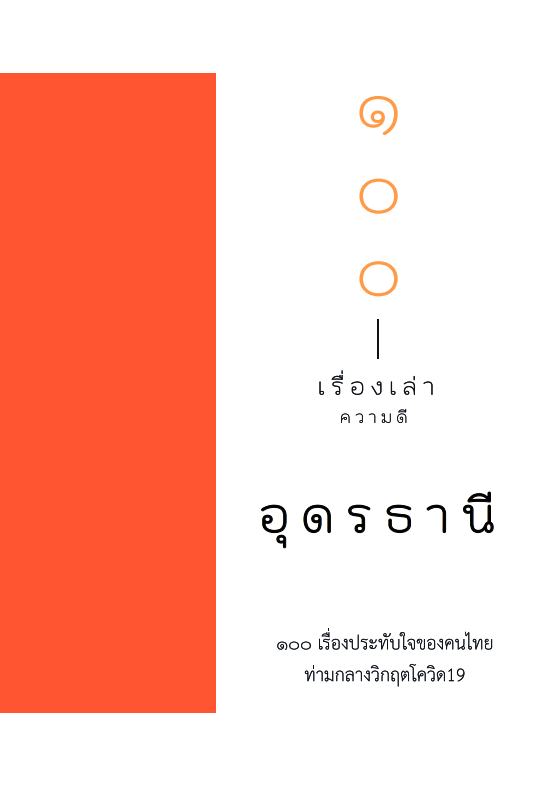 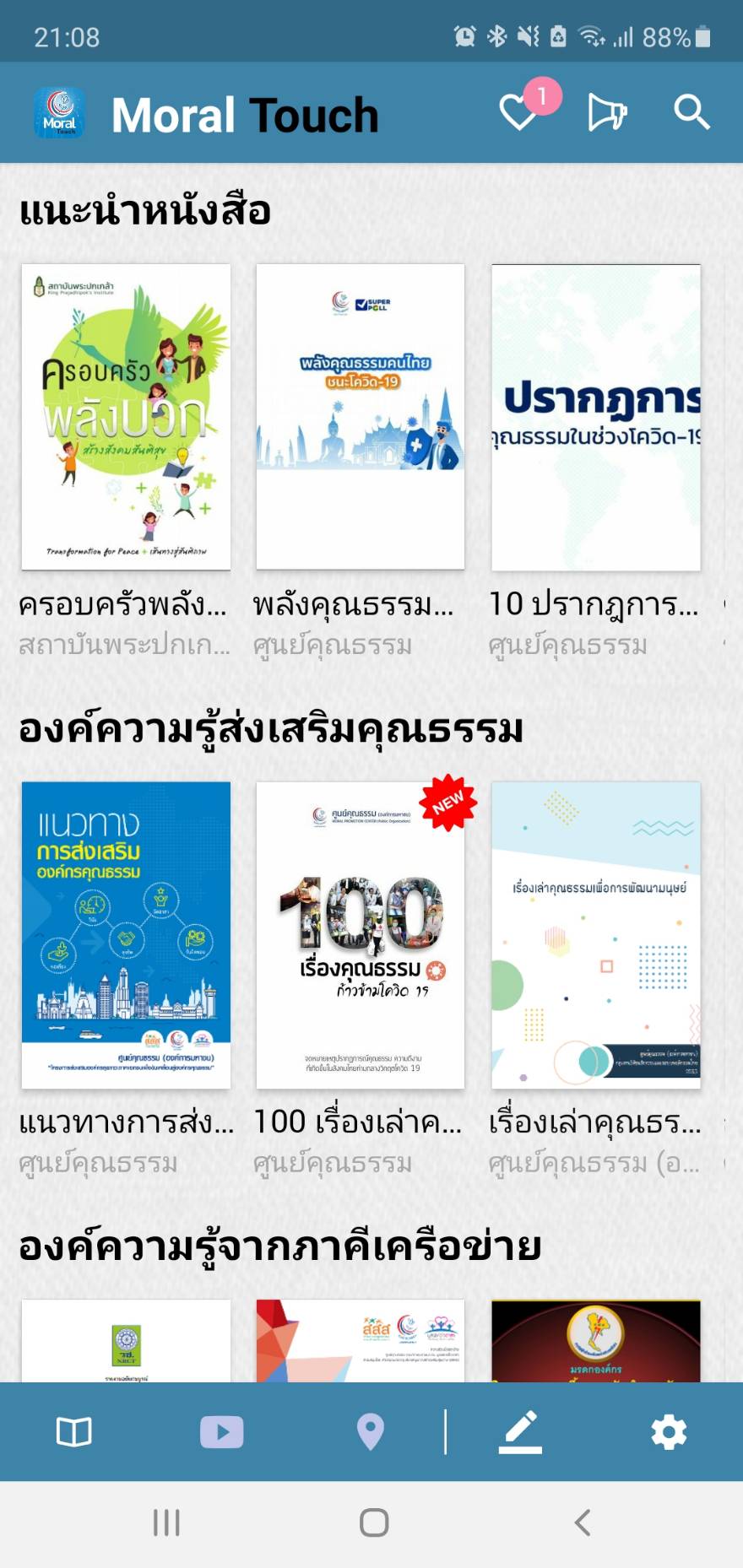 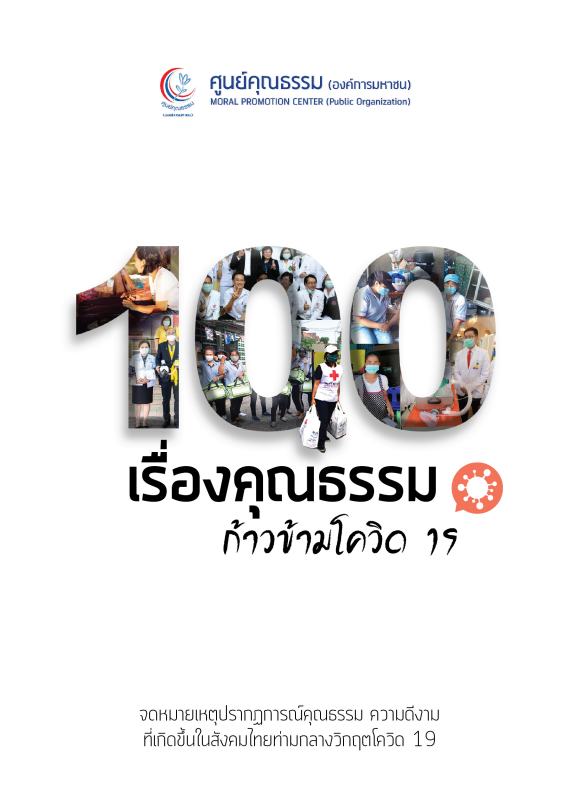 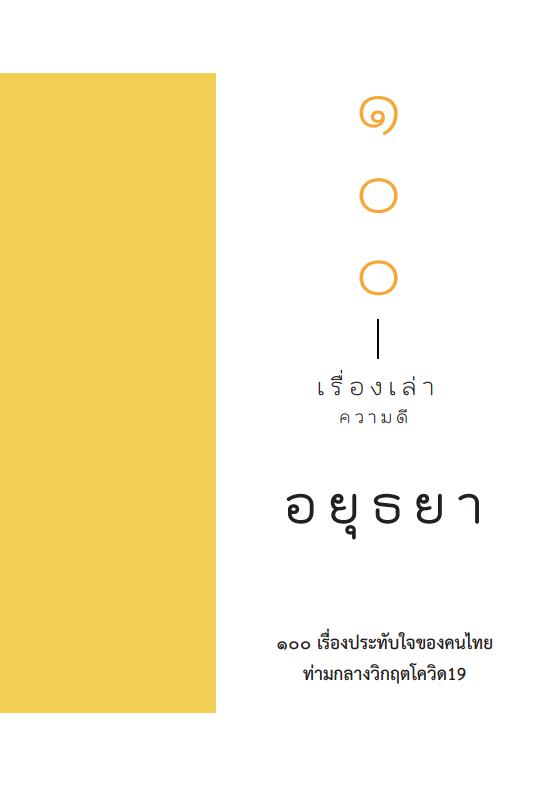 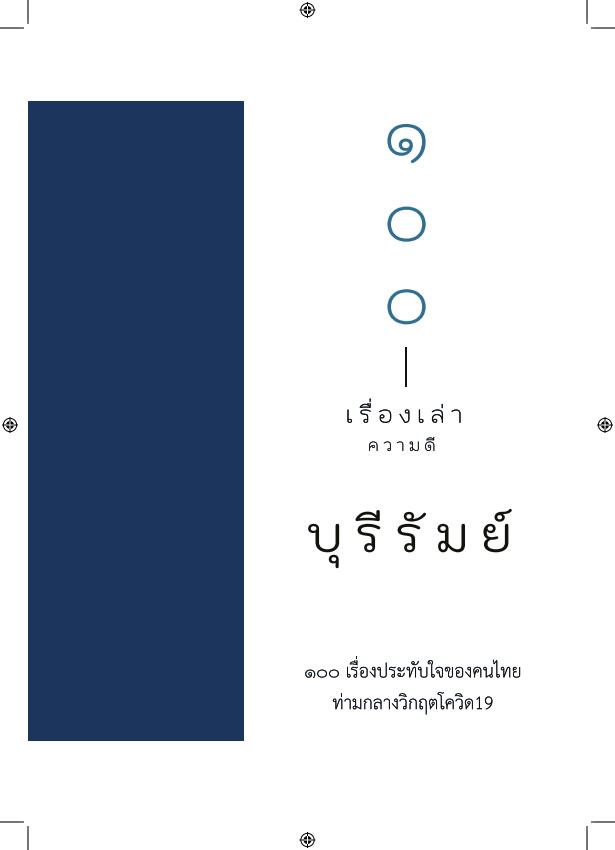 ศูนย์คุณธรรม ได้รวบรวมเรื่องราวคุณธรรมความดี ในสถานการณ์โควิด รวม ๑,๑๐๐ กรณี
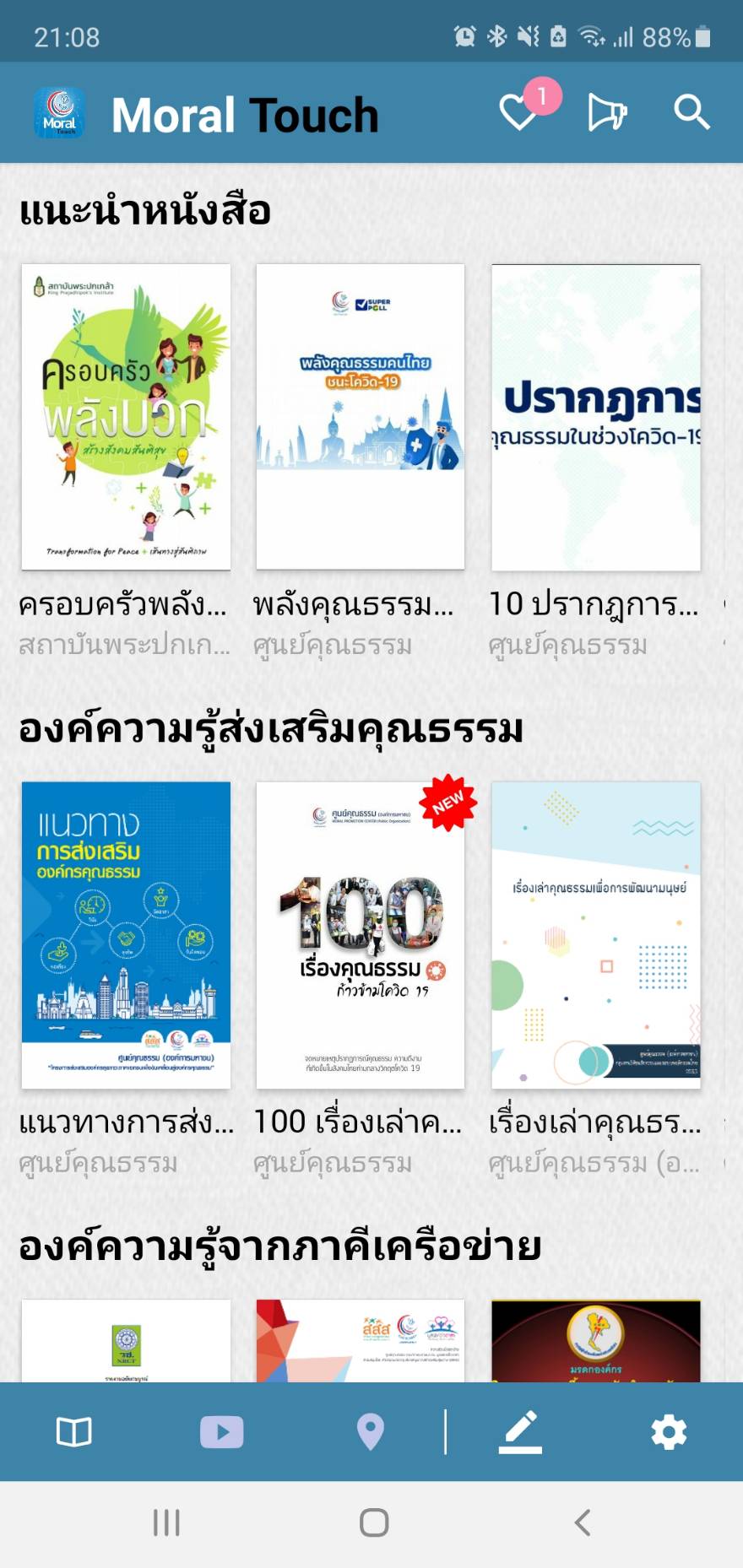 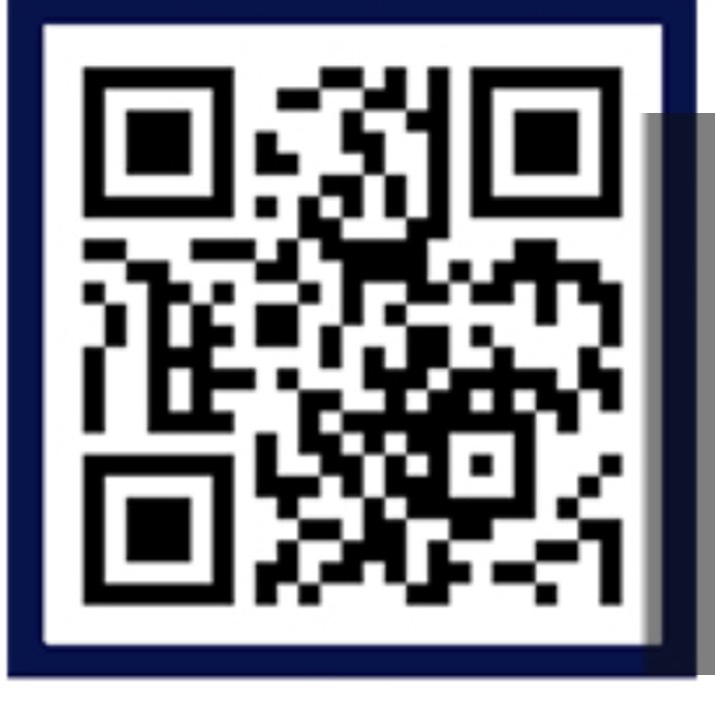 ระเบียบวาระที่ ๓
เรื่องเพื่อพิจารณา
๓.๑  (ร่าง) แผนการดำเนินงานของคณะอนุกรรมการด้านวิชาการการส่งเสริม
	       คุณธรรมในสังคมไทย ปีงบประมาณ ๒๕๖๔
ระเบียบวาระที่ ๓ :
(ร่าง)  แผนการดำเนินงานของคณะอนุกรรมการด้านวิชาการการส่งเสริมคุณธรรมในสังคมไทย 
ปีงบประมาณ 2564
ส่วนที่ ๑  การดำเนินงานตามบทบาทและอำนาจหน้าที่  (ตามคำสั่งแต่งตั้ง)
ส่วนที่ ๒  การดำเนินงานด้านวิชาการเพิ่มเติมที่เป็นการสนับสนุนการขับเคลื่อน
 	แผนแม่บทส่งเสริมคุณธรรมแห่งชาติให้มีประสิทธิภาพมากขึ้น
(ร่าง)  แผนการดำเนินงานของคณะอนุกรรมการด้านวิชาการการส่งเสริมคุณธรรมในสังคมไทย ปีงบประมาณ 2564
(ร่าง)  แผนการดำเนินงานของคณะอนุกรรมการด้านวิชาการการส่งเสริมคุณธรรมในสังคมไทย ปีงบประมาณ 2564
๓.๒ (ร่าง) แนวทางการจัดทำแผนแม่บทส่งเสริมคุณธรรมแห่งชาติ ฉบับที่ ๒
      (พ.ศ.๒๕๖๕-๒๕๖๙)
ระเบียบวาระที่ ๓ :
(ร่าง) แผนการดำเนินงานการปรับปรุงและทบทวนแผนแม่บทส่งเสริมคุณธรรมแห่งชาติ ฉบับที่ ๑  (พ.ศ.2559 - 2564) และวางแผนการจัดทำแผนแม่บทส่งเสริมคุณธรรมแห่งชาติ ฉบับที่ 2


การทบทวนและจัดทำแผนแม่บทส่งเสริมคุณธรรมแห่งชาติ ฉบับที่ 2
(ร่าง)  แผนการดำเนินงานของคณะอนุกรรมการด้านวิชาการการส่งเสริมคุณธรรมในสังคมไทย ปีงบประมาณ 2564
๓.๓ แนวคิดการจัดทำโครงการเชิงกลยุทธ์ด้านคุณธรรมเพื่อส่งเสริมคุณธรรม
     	      ของสังคมไทย
ระเบียบวาระที่ ๓ :
ฝ่ายเลขานุการคณะอนุกรรมการด้านวิชาการฯ จึงมีแนวคิดที่จะจัดทำโครงการใหญ่  (Big Project) เป็นยุทธศาสตร์ที่ท้าทาย strategic challenge โดยใช้หลักปรัชญาเศรษฐกิจพอเพียง  ผ่านการทำงานคุณธรรมเชิงพื้นที่  (Area base)  และการทำงานกับเด็กและเยาวชน (Population base) เป็นจุดคานงัดในการขับเคลื่อนงานคุณธรรม ที่เสนอโดยคณะกรรมการส่งเสริมคุณธรรมแห่งชาติ เพื่อขอรับการสนับสนุนงบประมาณรัฐบาลหรือหน่วยงานที่เกี่ยวข้อง
ระเบียบวาระที่ ๔
เรื่องอื่นๆ
คณะอนุกรรมการด้านวิชาการ
การส่งเสริมคุณธรรมในสังคมไทย
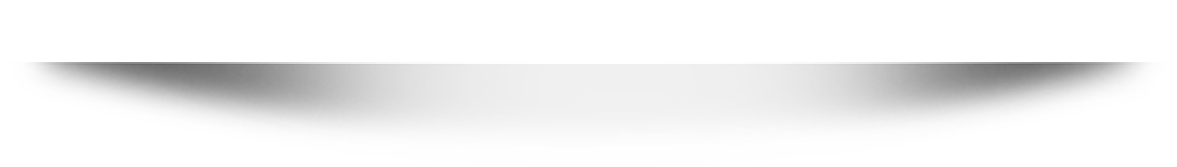 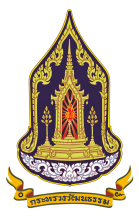 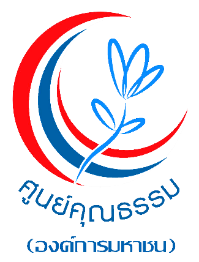 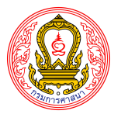